Teacher support for guiding effective student questioning
A principle based-scenario for question-driven education
Dr. Harry Stokhof
EARLI august 2019
dr. Harry StokhofHAN University of Applied Sciences, Nijmegen, The Netherlands, Europe.
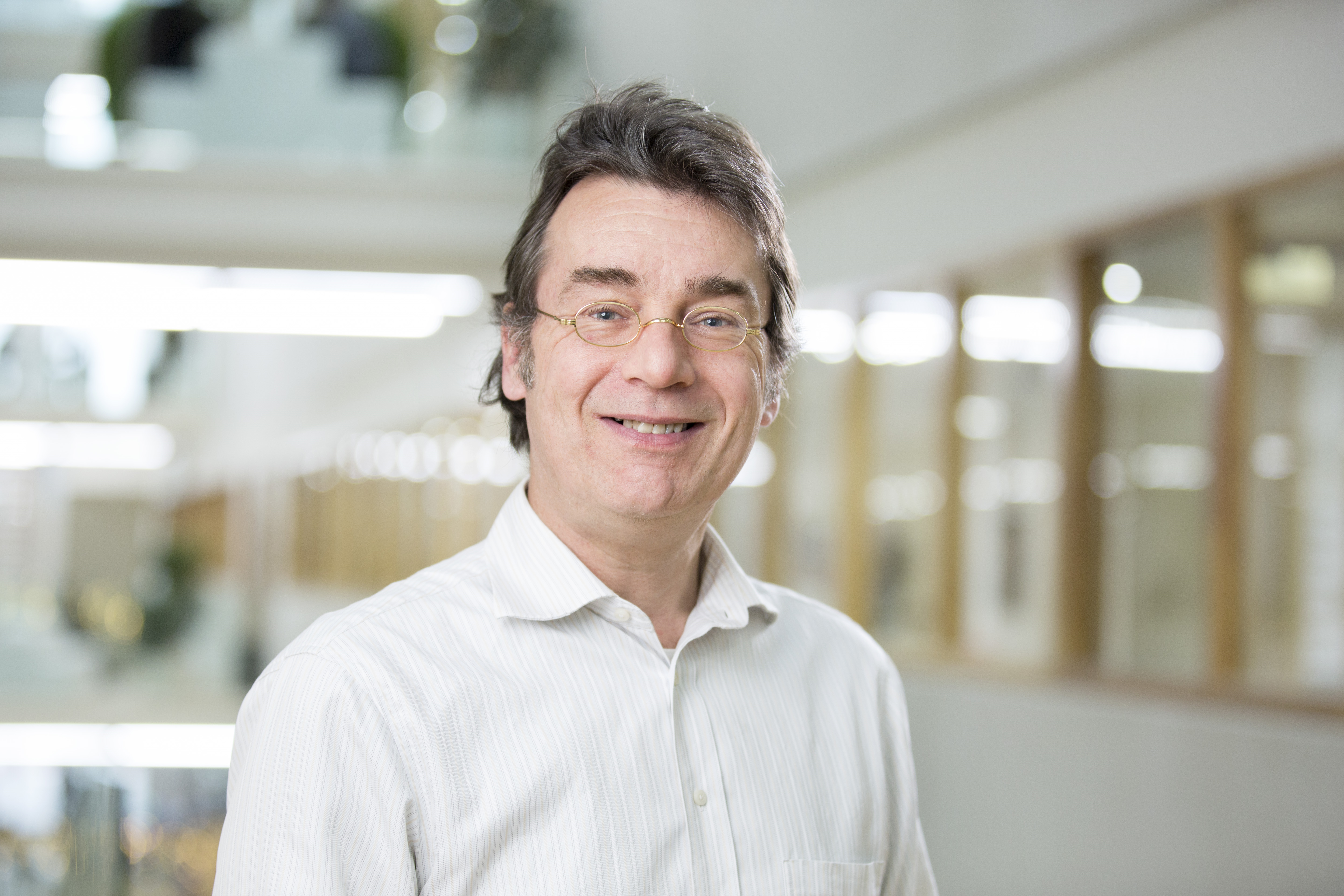 1995-
2007
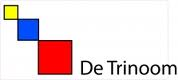 2012-
2017
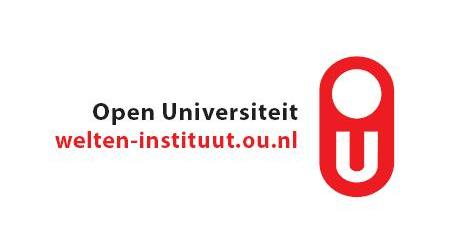 Primary School Teacher
PhD research project
2007-
present
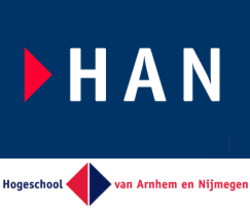 2019-
2021
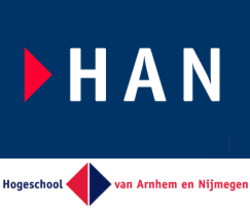 Teacher Educator
Researcher
Educational Designer
How to support teachers in guiding effective student questioning?
Post-doc research project
How do we define question-driven learning?
Question- driven
learning
Students’
questions
Inquiry-based
learning
Question-driven Learning  (QDL)
is a specific open form of Inquiry Learning in which students formulate and investigate their own questions, and these questions form the heart of the curriculum
 (Chin & Chia, 2004;  Scardamalia & Bereiter, 1992; Shodell, 1995; Wells, 2001).
Why is student questioning important?
Increases intrinsic motivation for learning (Chin & Osborne, 2008; Deci & Ryan)  
Connects learning to prior knowledge (Palincsar & Brown, 1984)
Supports deep and meaningful learning (Rosenshine, Meister & Chapman, 1996).
Develops metacognitive strategies 	(Chin & Osborne, 2008 ; Scardamalia & Bereiter, 1992)
Elicits creative thinking(Keys, 2002; Scardamalia & Bereiter, 1992)
Relevant for Science, Literacy, Numeracy, Arts(Allmond & Makar, 2010; Gillispie,1990; Osborne & Dillon, 2008).
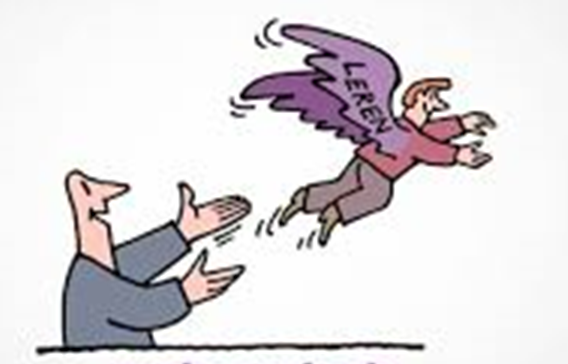 LEARNING
Present state of student questioning
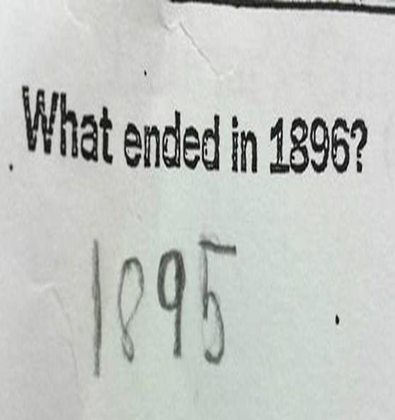 Teachers ask 95% of all questions in class.

Students give answers, but seldom ask questions.

Teacher questioning stifles student questioning.

A lot of student question potential remains unused.
Teachers as change agents
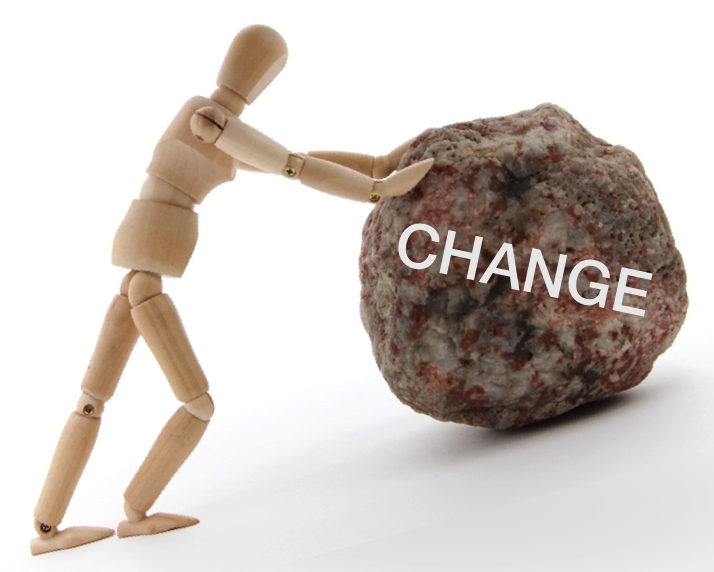 Teachers have powerful potential 
to support change
(Fullan, 2012)

Lasting change in science education 
depends on teachers 
(Yoshioka, Matsumoto, & Fulton, 2017)
Teachers seek the balance
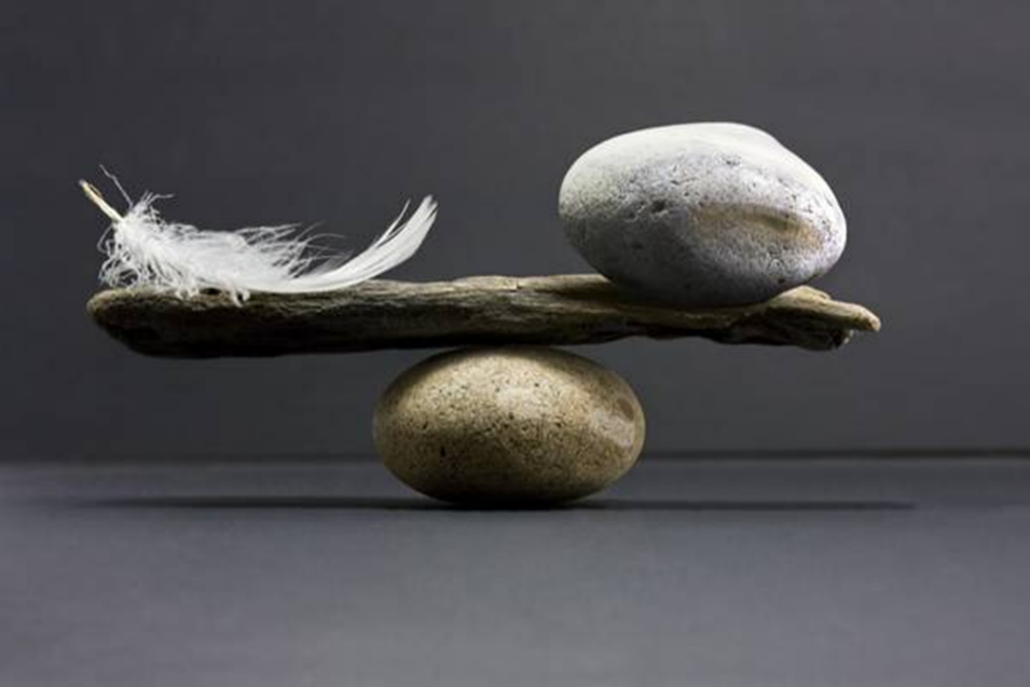 attaining
learning 
outcomes?
opportunity
for student 
questioning?
How to guide effective student questioning?
Teachers’ challenges
DESIGN?
Select curriculum goals?
Anticipate on student questioning?

GUIDE?
Classroom management?
Optimalise learning outcomes?
Build collective knowledge?

EVALUATE?
Measure individual progress?
Assess curriculum goals?
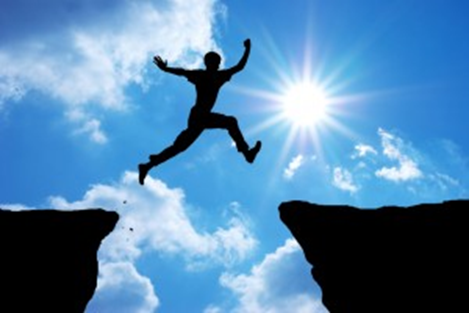 Development of solution in four studies
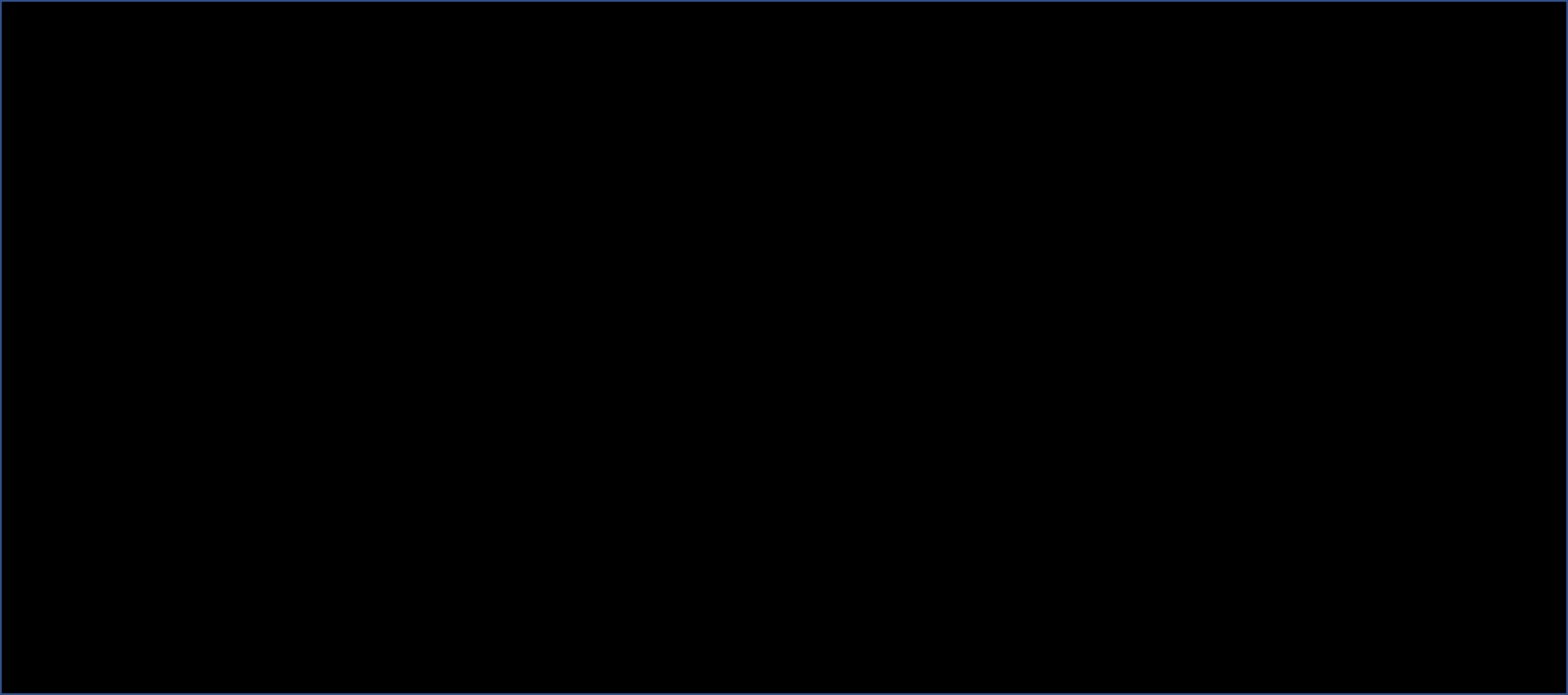 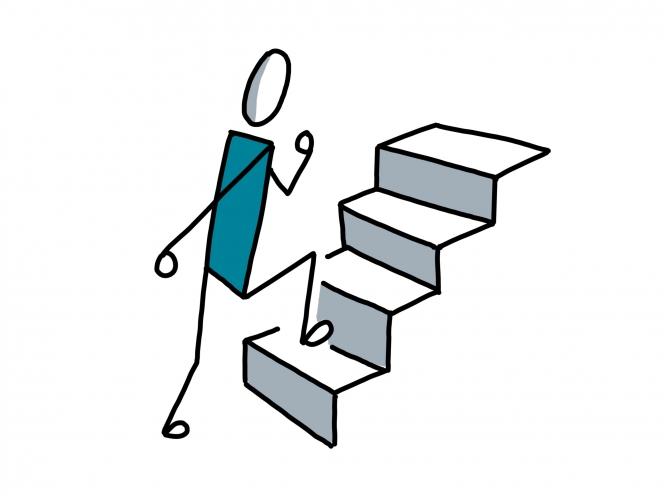 Study 1: literature review
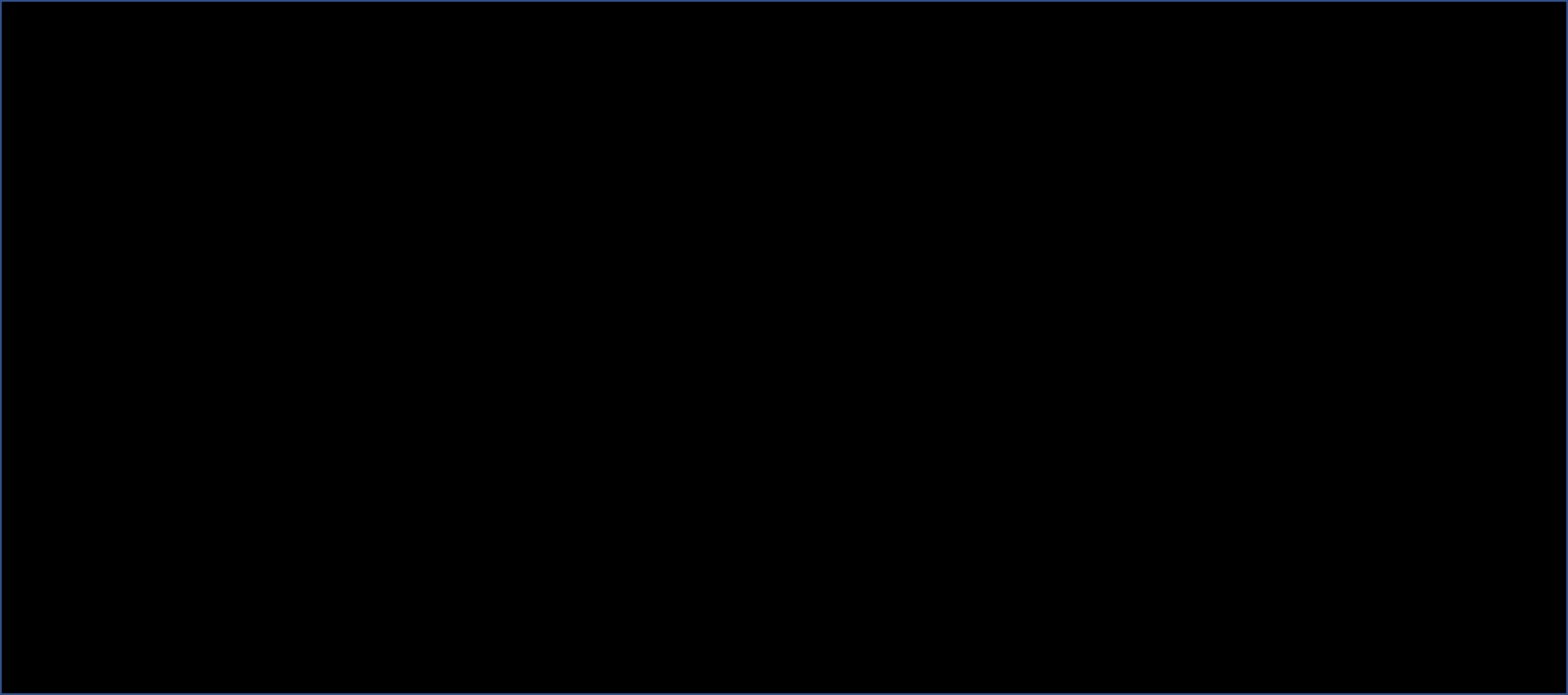 RESEARCH QUESTION
What is known in the literature about teacher guidance of effective student questioning?
Study 1: research methology
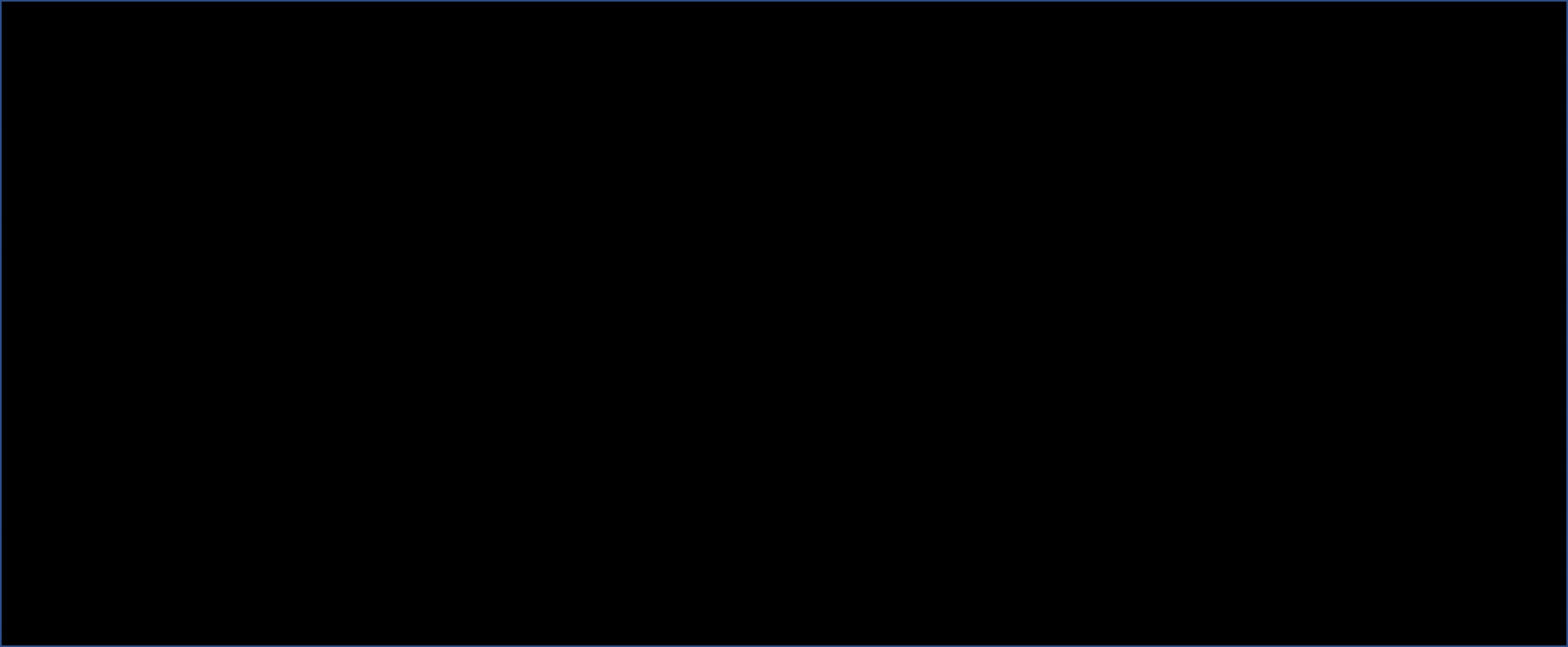 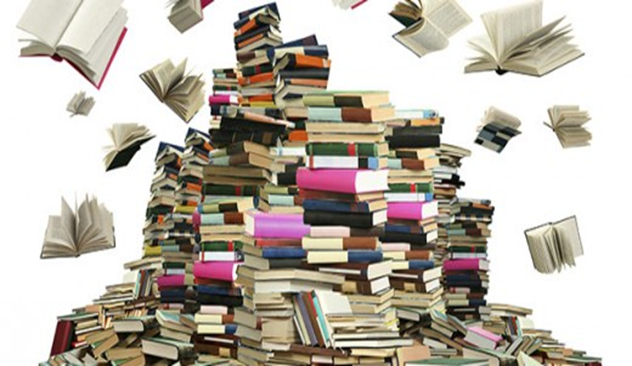 Relevant studies

Search query (> 450)
First selection (200)
Selected for analysis (36)
Study 1: results
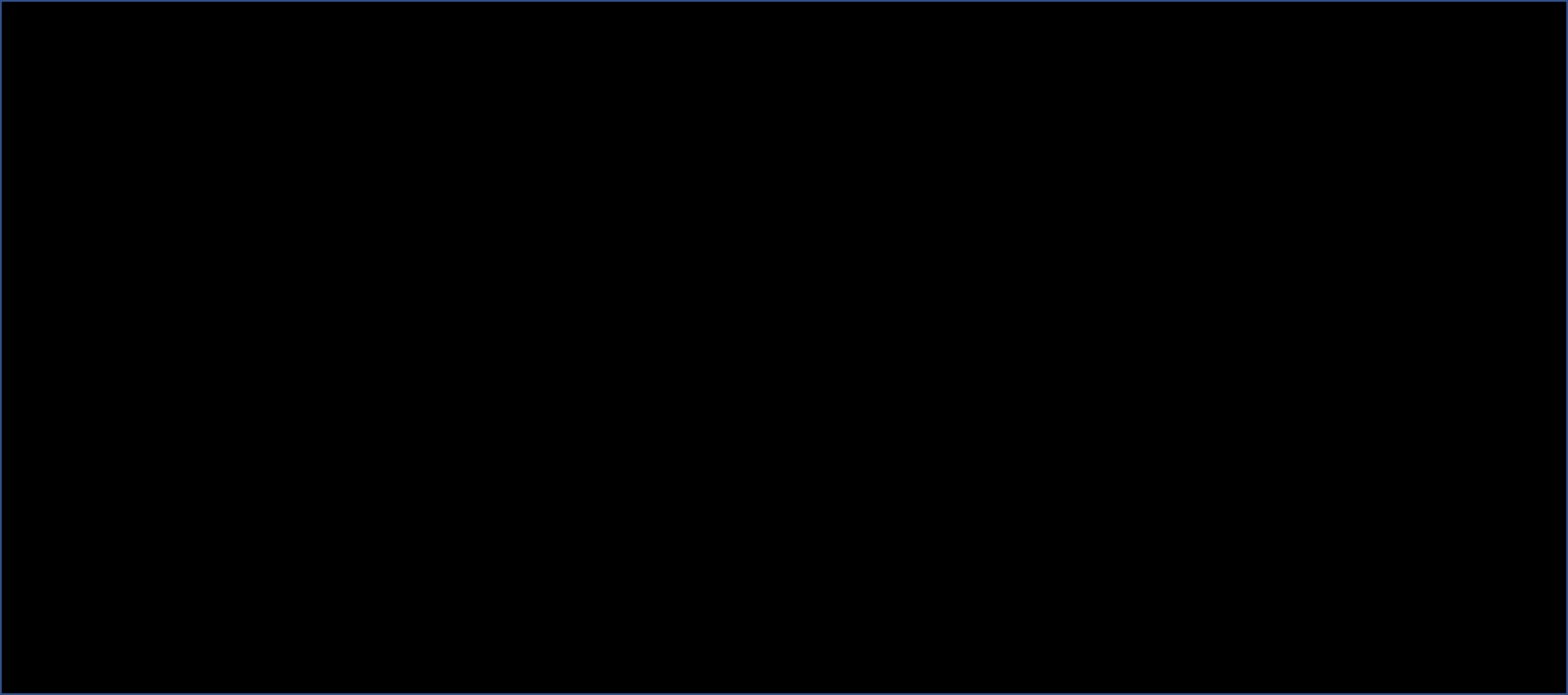 Four principles for teacher guidance
2
1
4
3
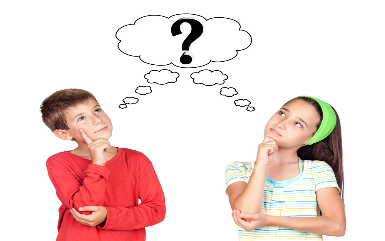 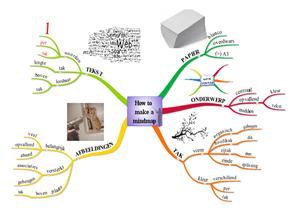 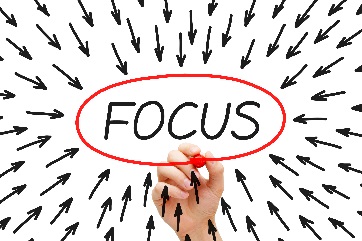 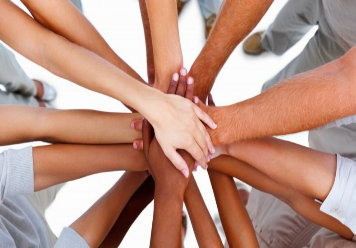 organize collective responsibility
acknowledge learning
potential in questions
provide conceptual
focus for questioning
visualize the 
questioning process
Study 2: development study
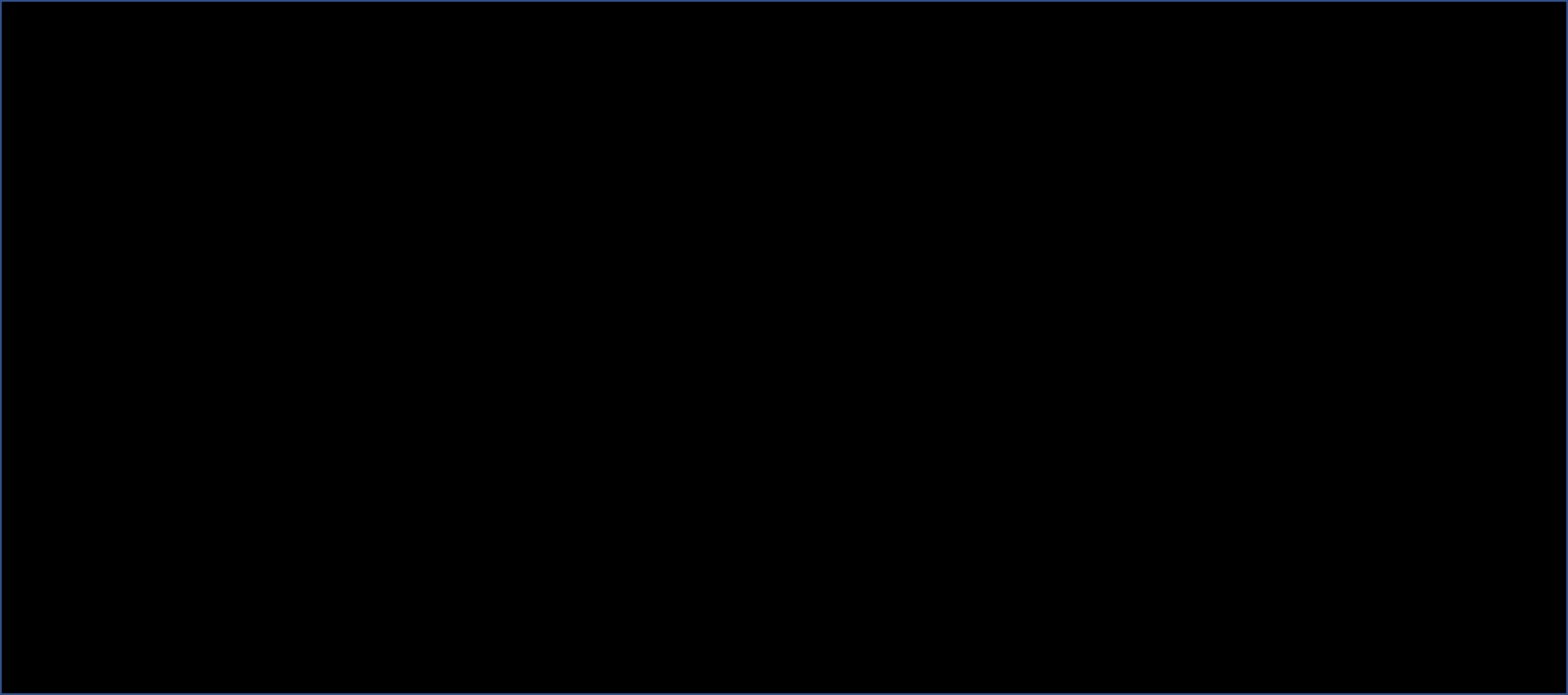 RESEARCH QUESTION
How to support teachers to design, guide and evaluate their guidance of effective student questioning?
Study 2: design-based research methology
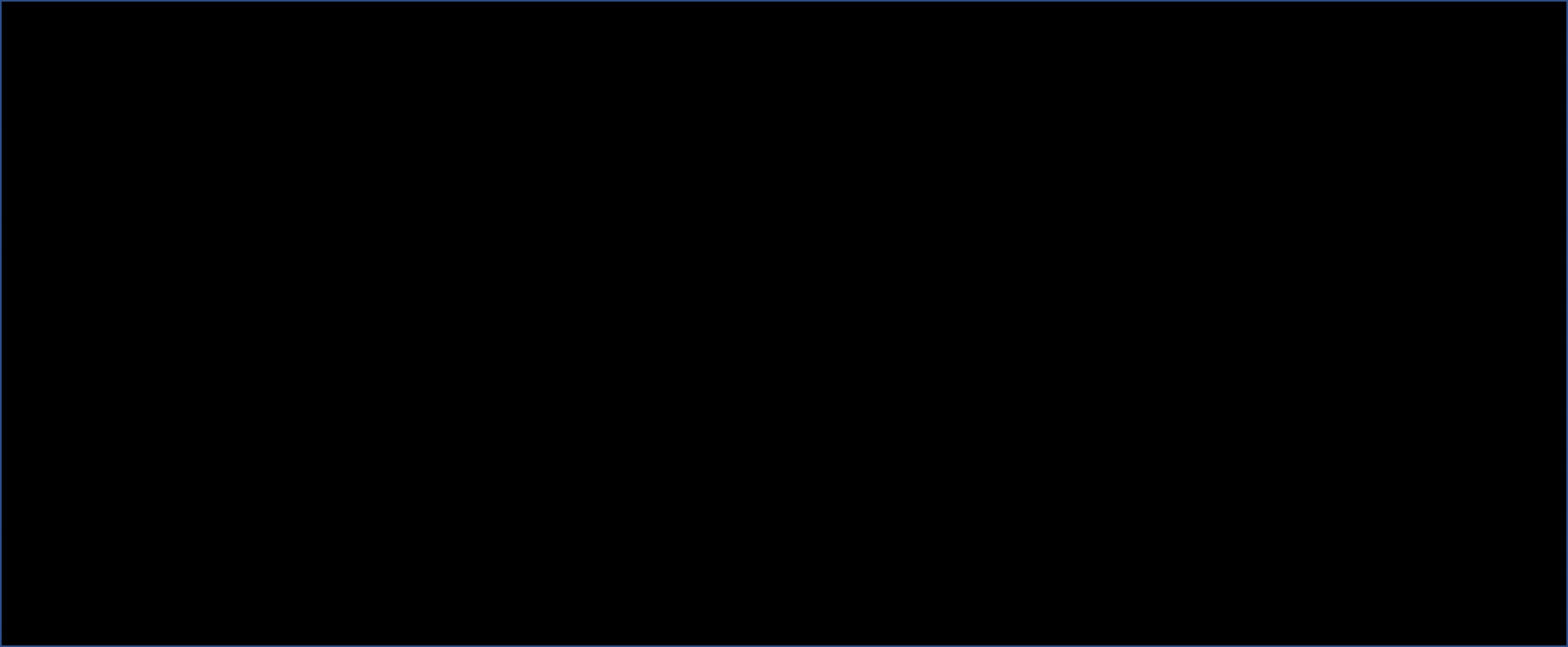 Five years:  2012-2017
Develop solution
Prototyping
5 iterative cycles

Participatory design
12 teachers
2 primary schools
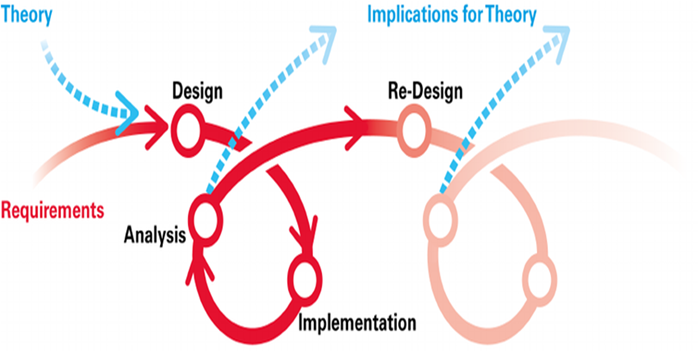 Study 2: developed solution
Five Phase Scenario for support
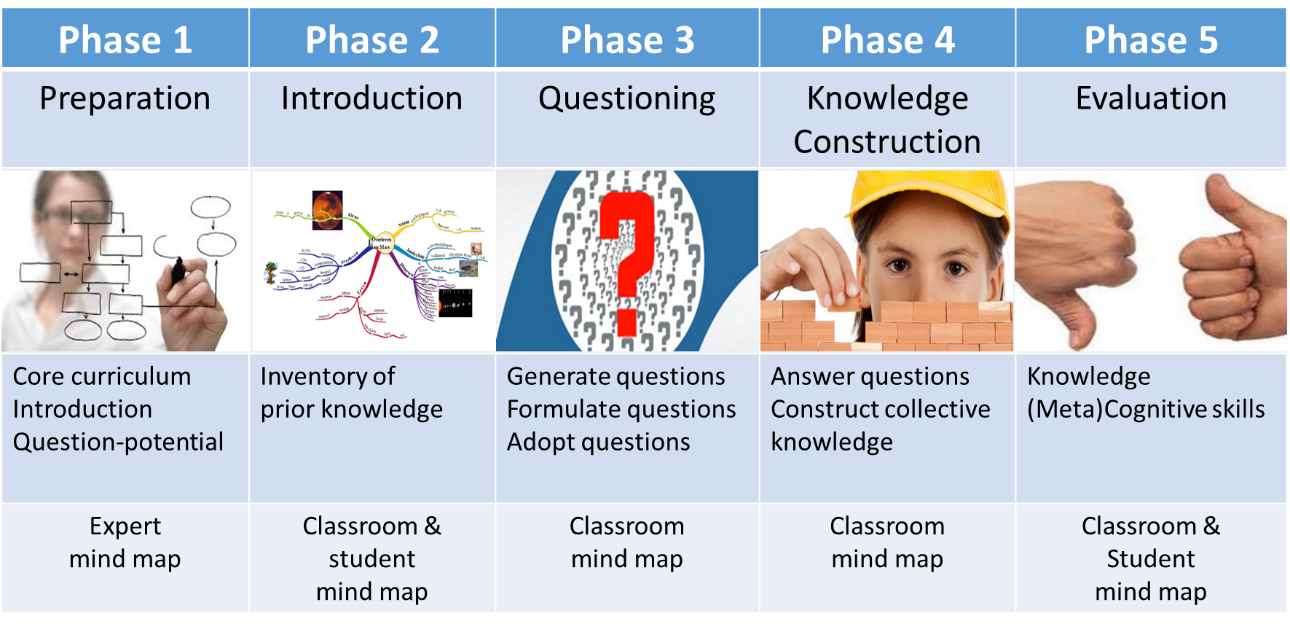 Study 2: Results for teacher guidance
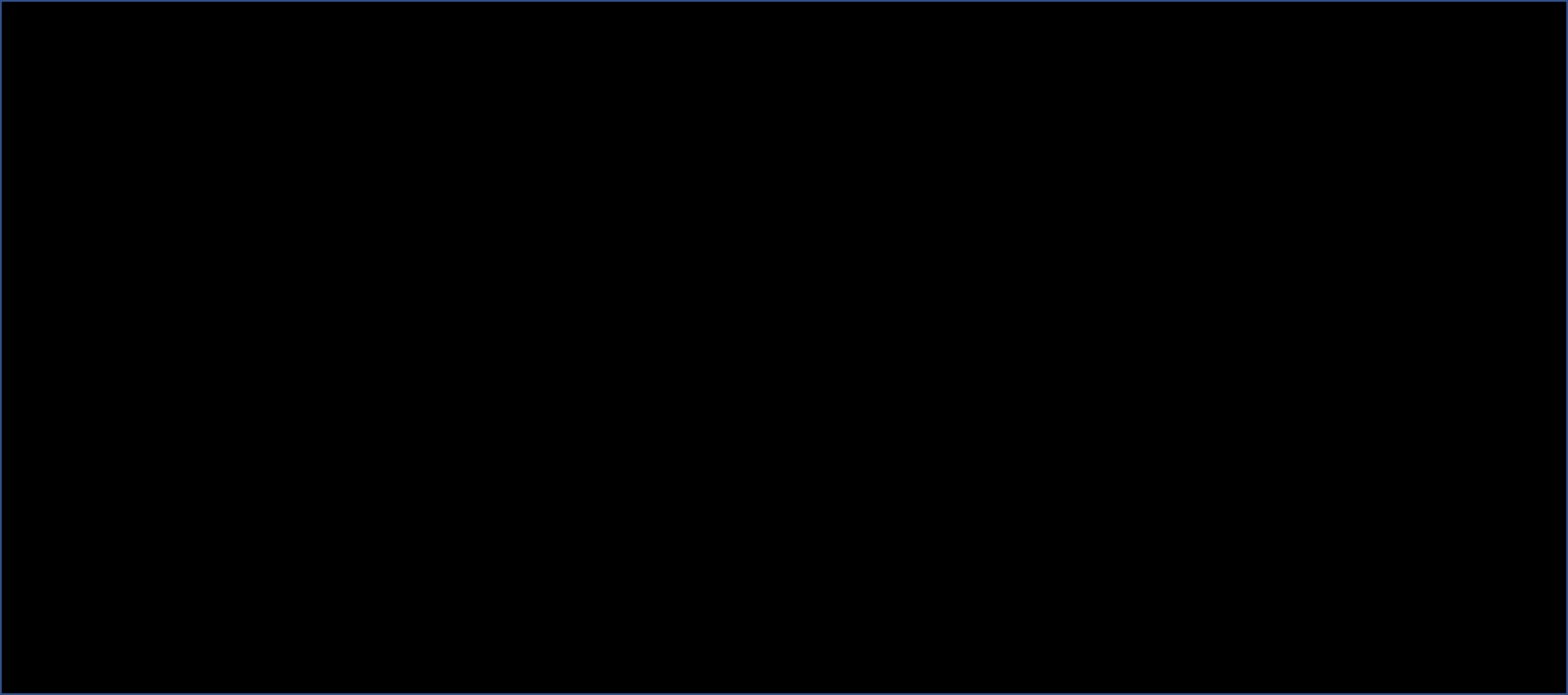 Scenario was perceived by teachers as:
Relevant
Practical
Effective
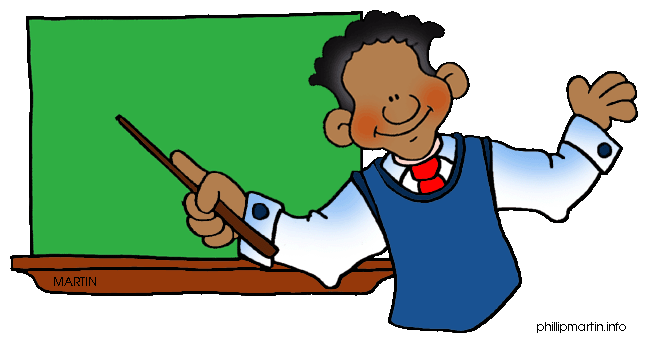 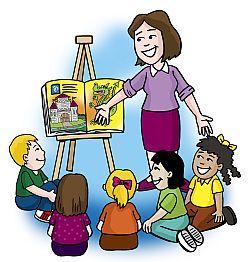 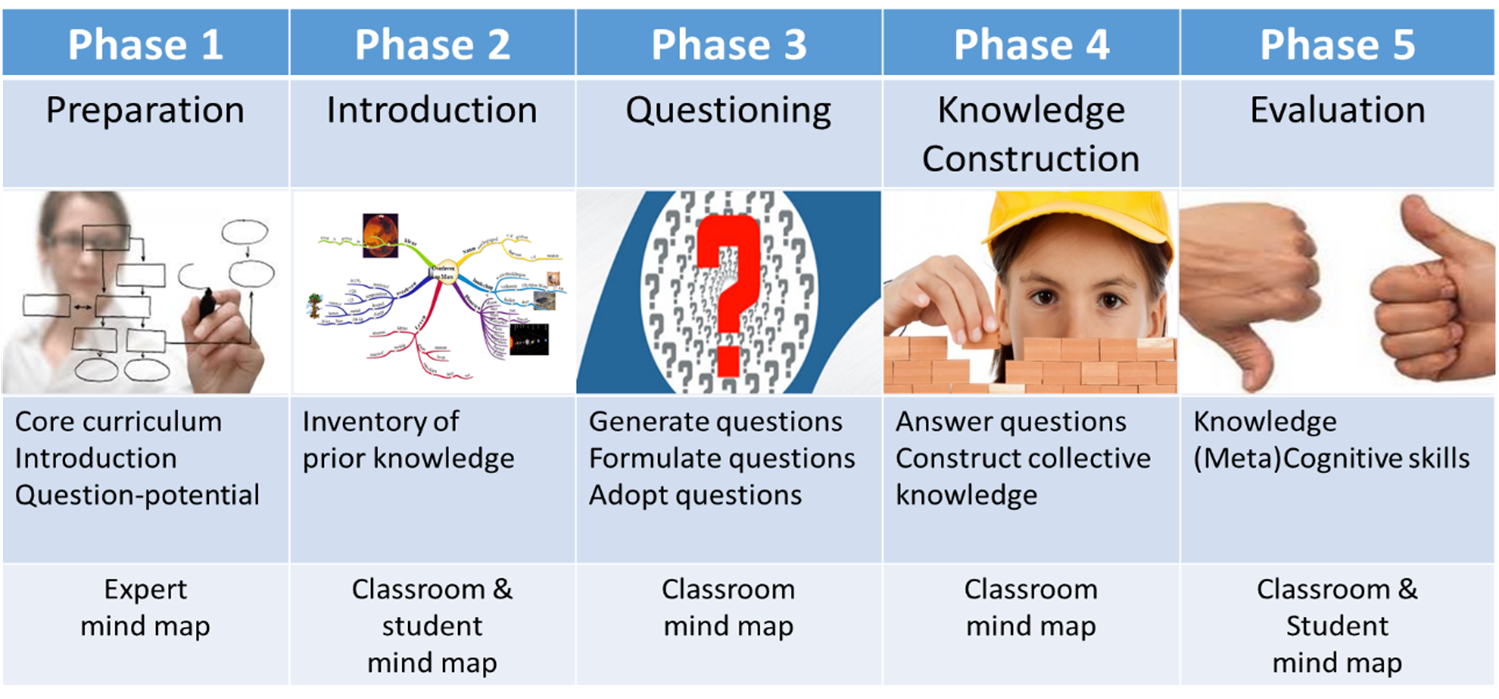 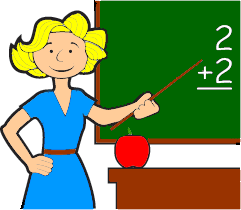 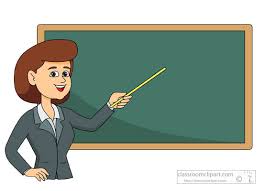 Study 3: effectiveness study
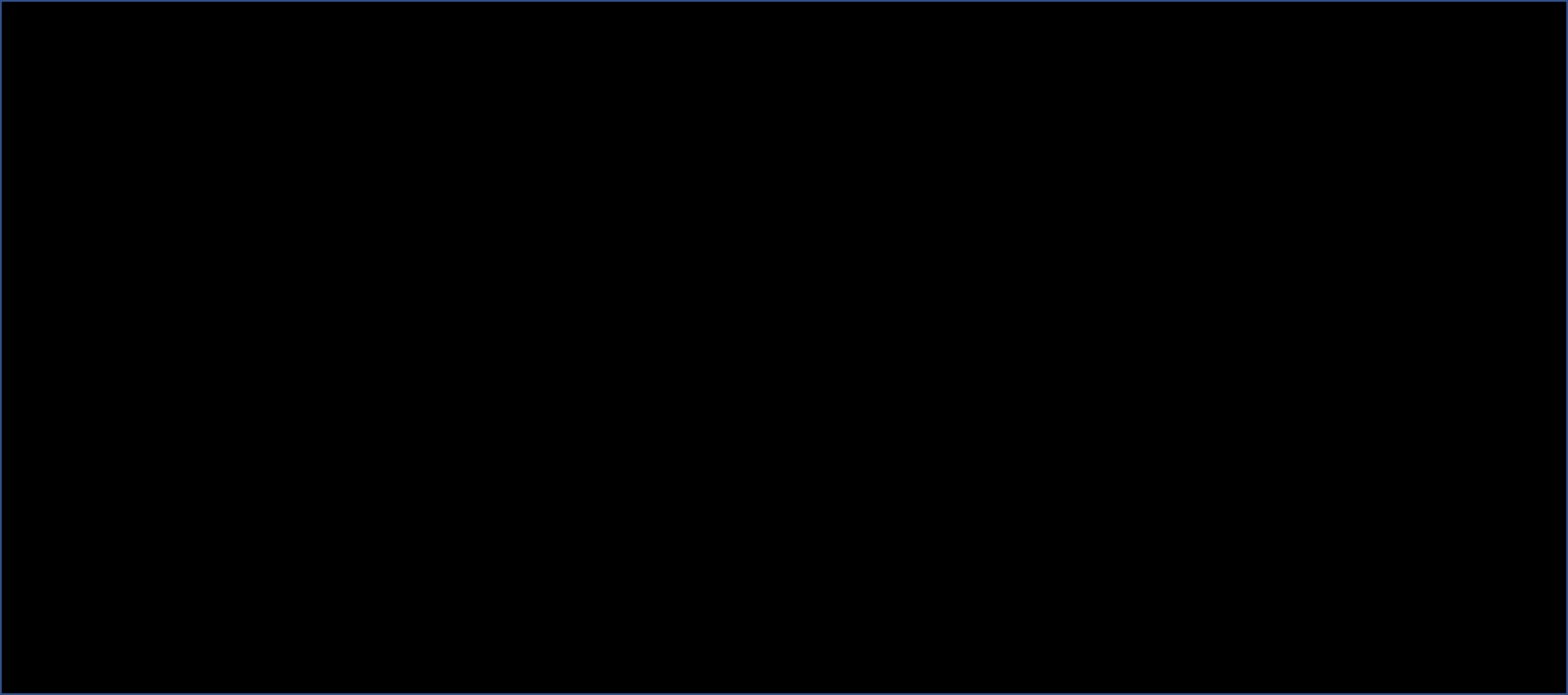 RESEARCH QUESTION
How effective is the scenario for guiding students to learn the curriculum?
Study 3: research methology
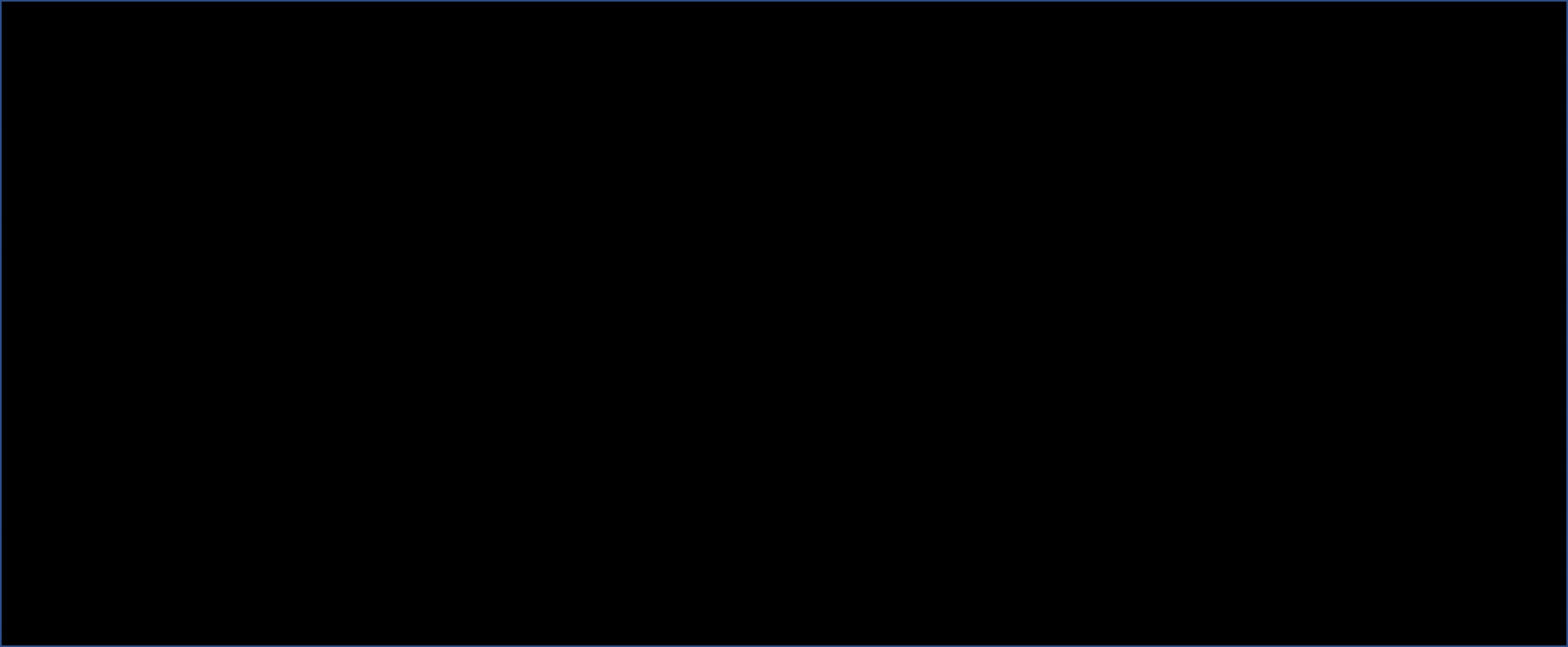 Trial of the scenario
Six weeks
12 classes
270 students

Pre and posttests
Mindmaps
Knowledge tests
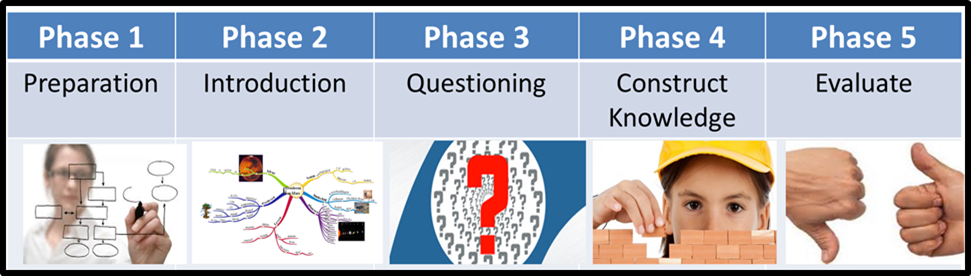 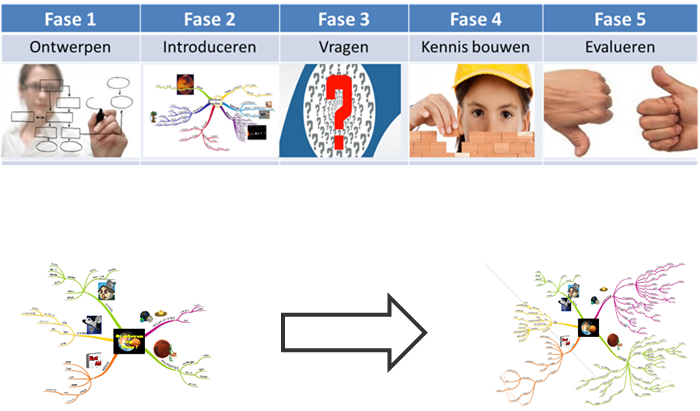 Study 3: mind map analysis
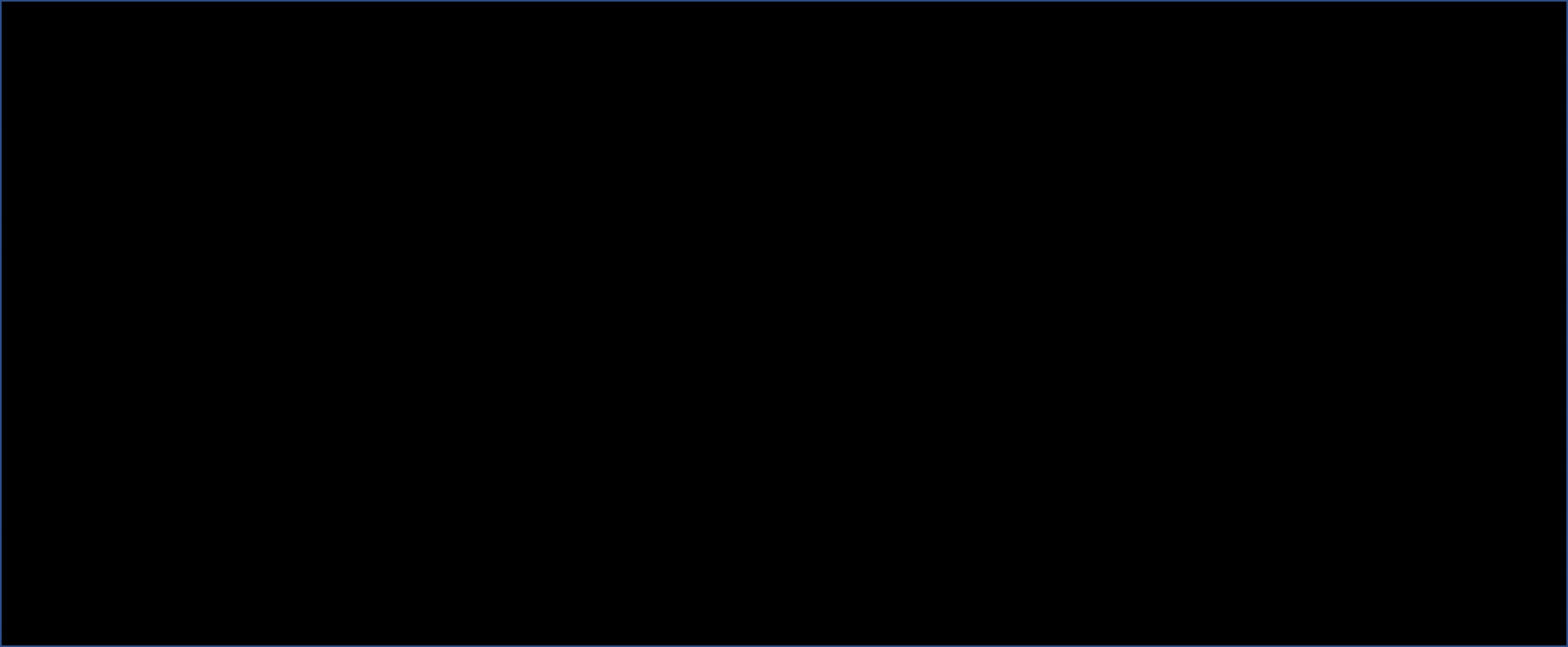 Comparison of expert-mind map to student-mindmap
Similarities with core curriculum in expert-mind map?
Elaboration of core curriculum = addition of new relevant concepts?
Quality of knowledge structure = how are concepts visually spatially organized?
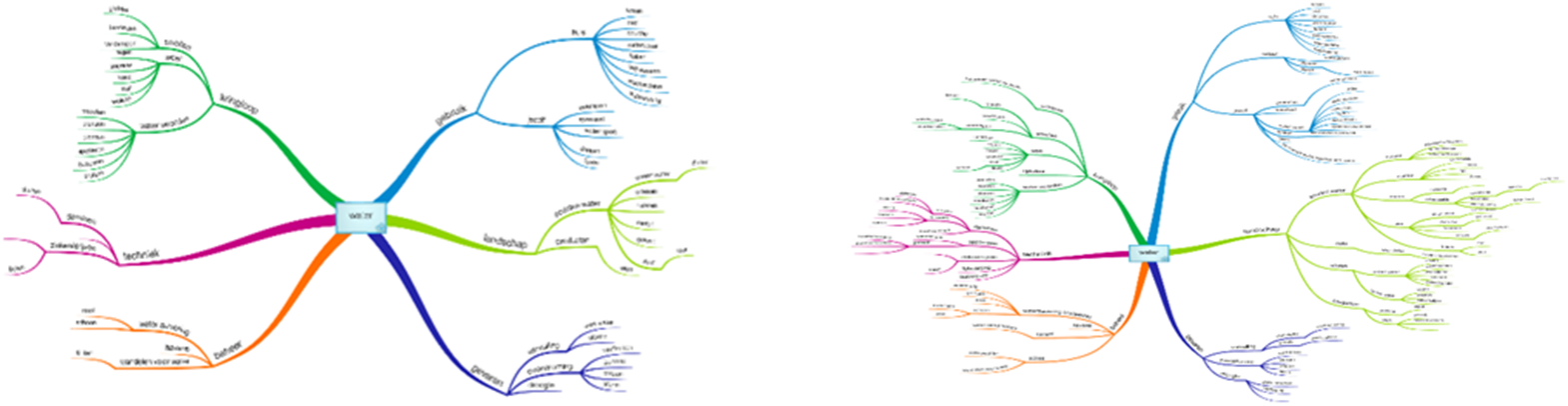 Study 3: mind map analysis
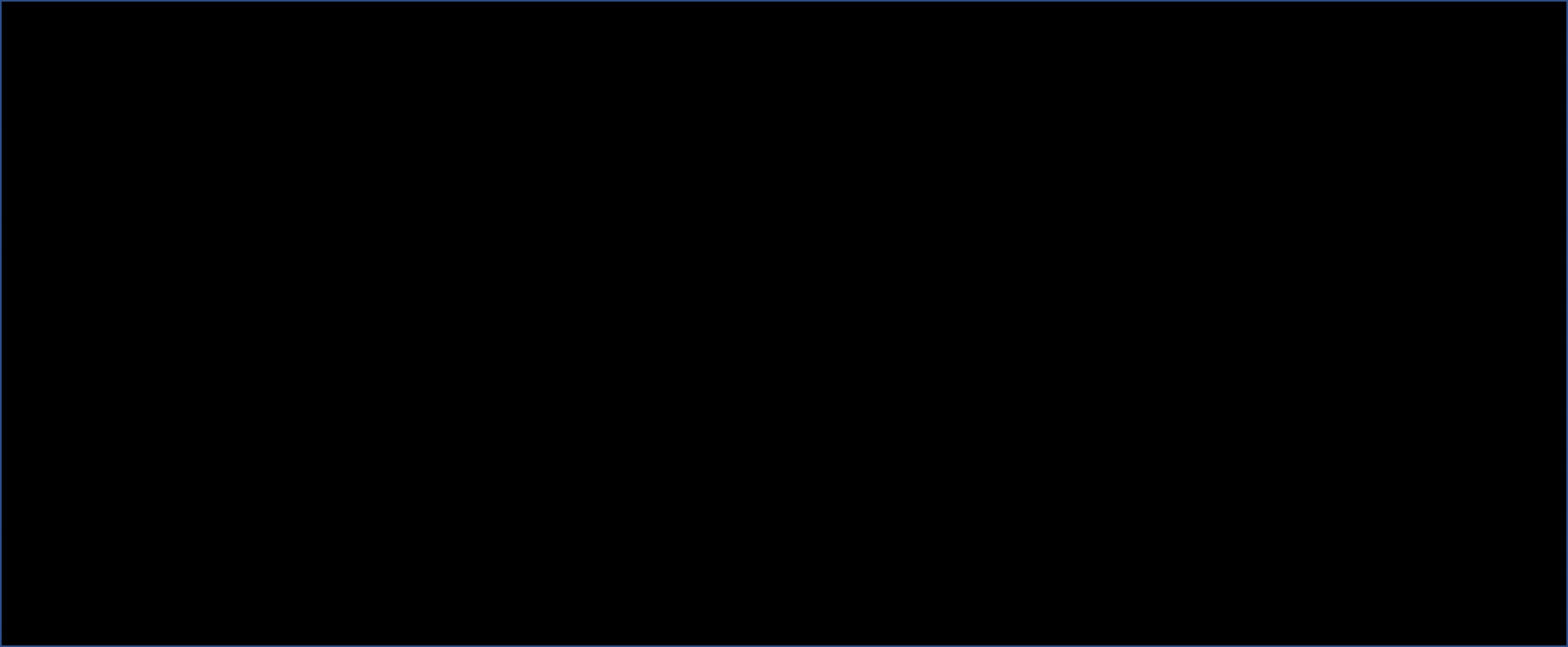 Quality of knowledge structure in mind maps
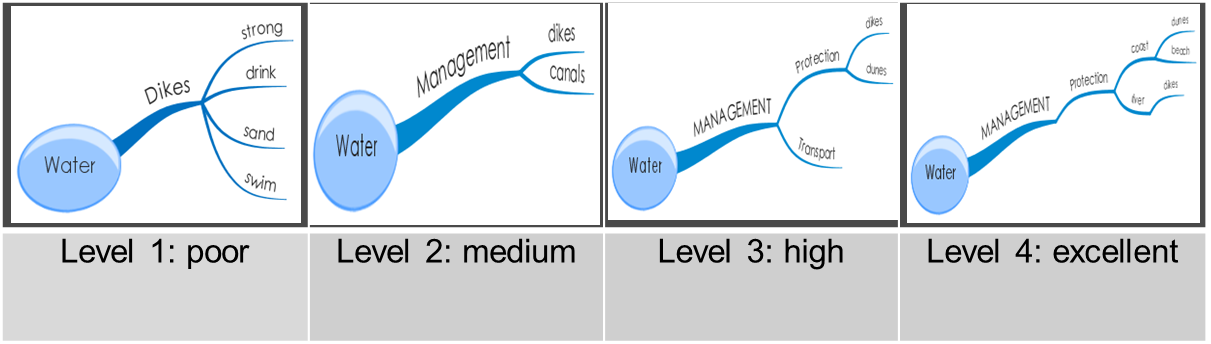 Study 3: results for students
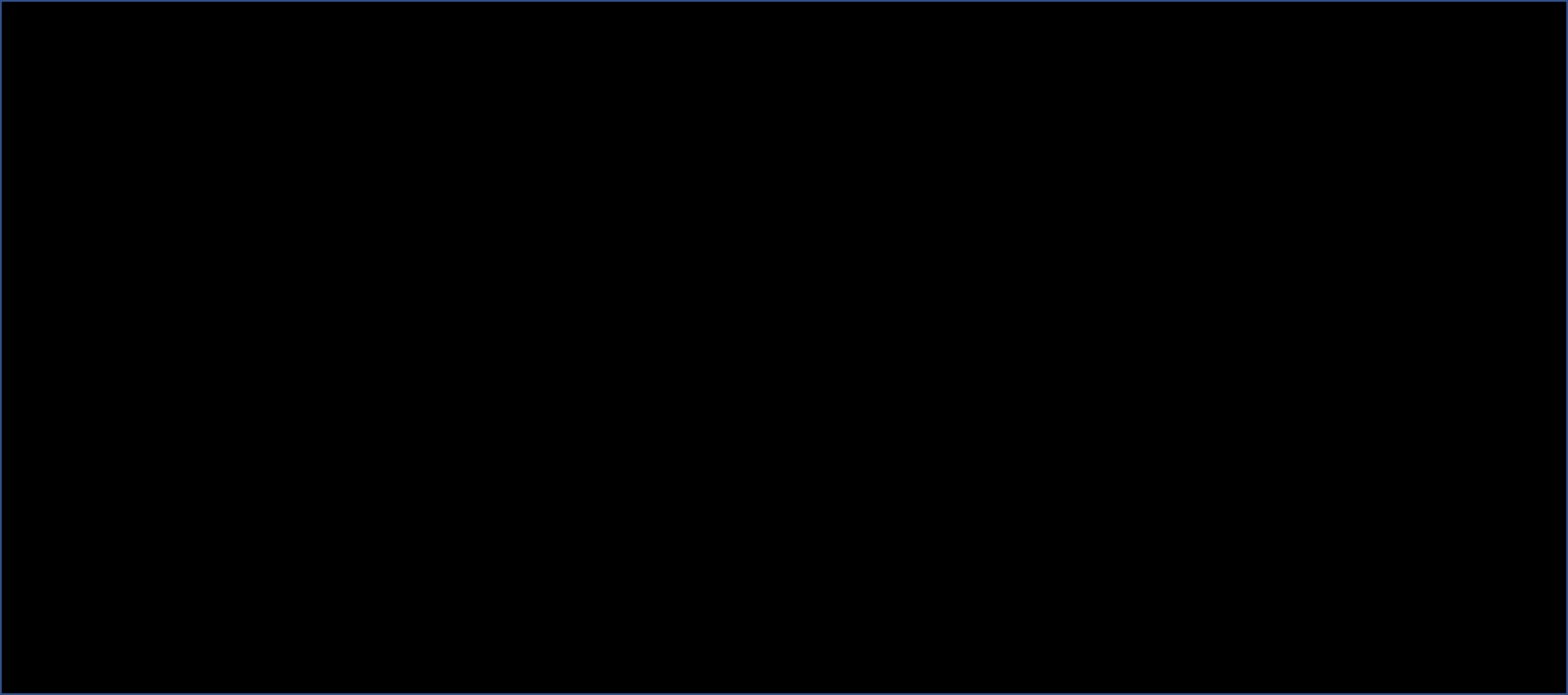 SHORT TERM EFFECTS
Learn core curriculum
Extend knowledge
Refine knowledge structures
LONG TERM EFFECTS
Highly motivated to learn
Develop metacognitive skills
Prepared for life-long learnig
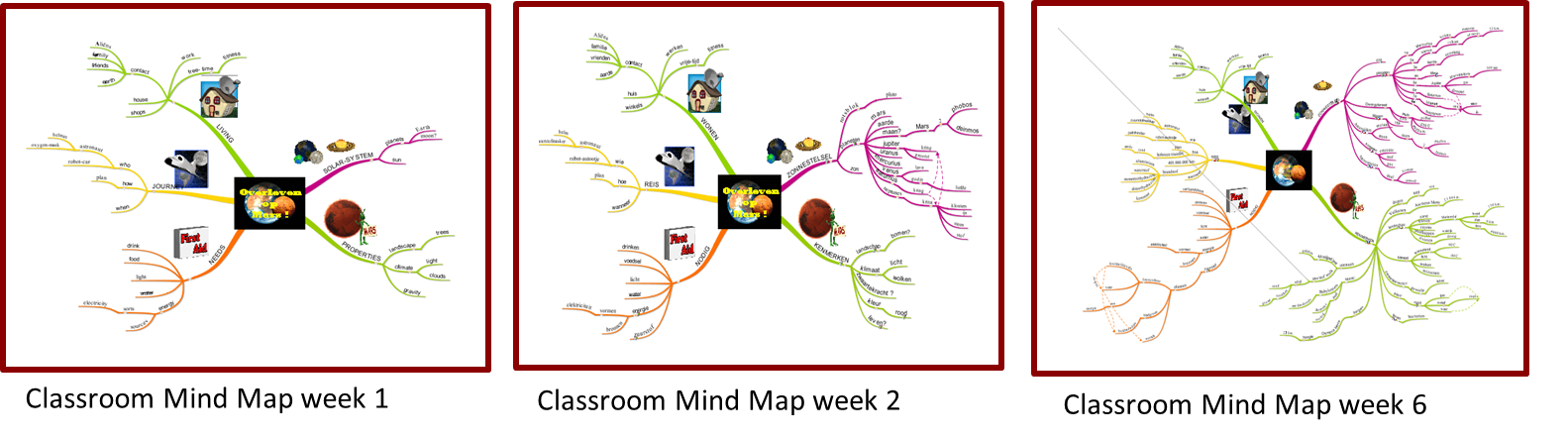 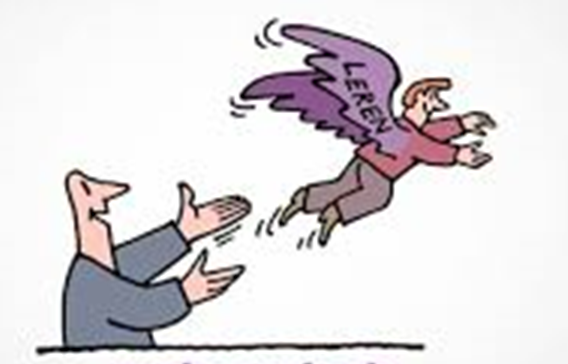 Study 4: implementation study
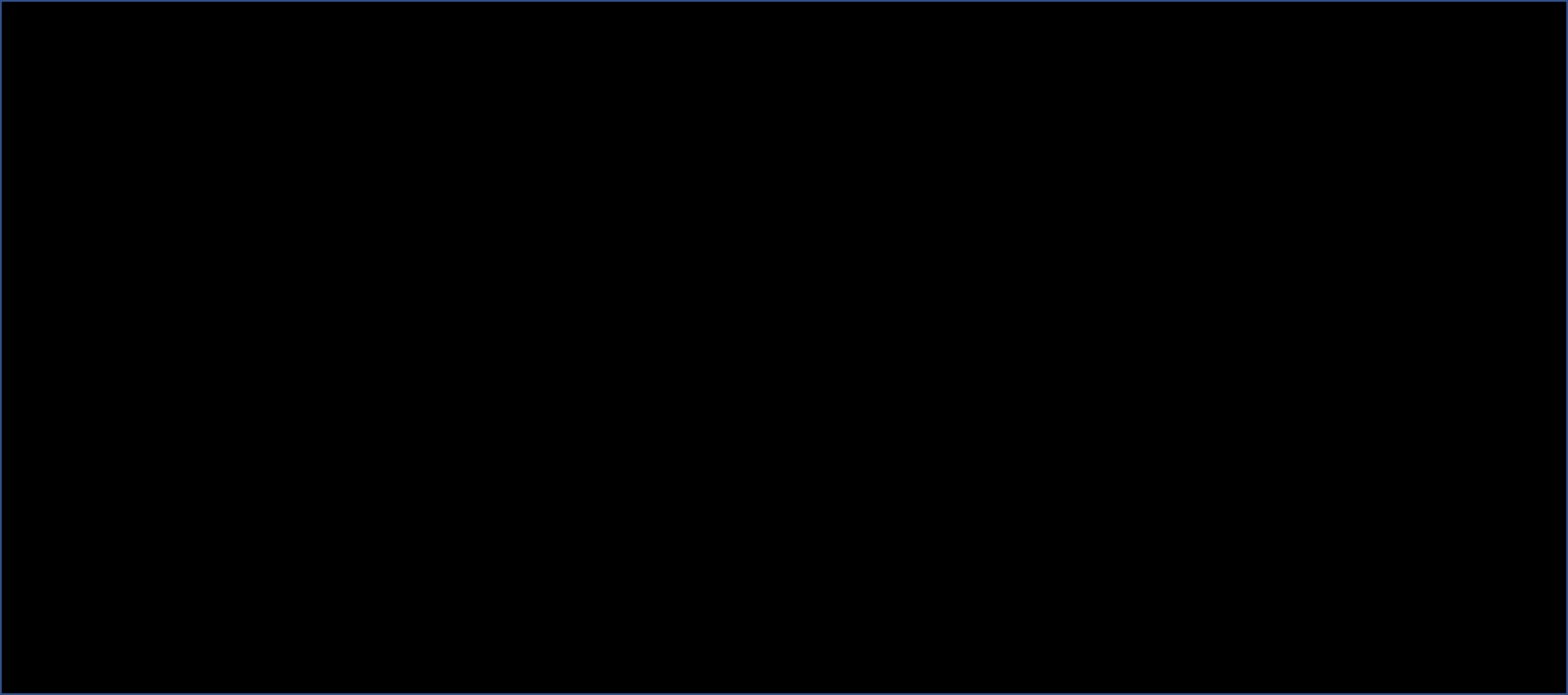 RESEARCH QUESTION
What is the robustness of a principle-based scenario for guiding effective student questioning?
Study 4: research methology
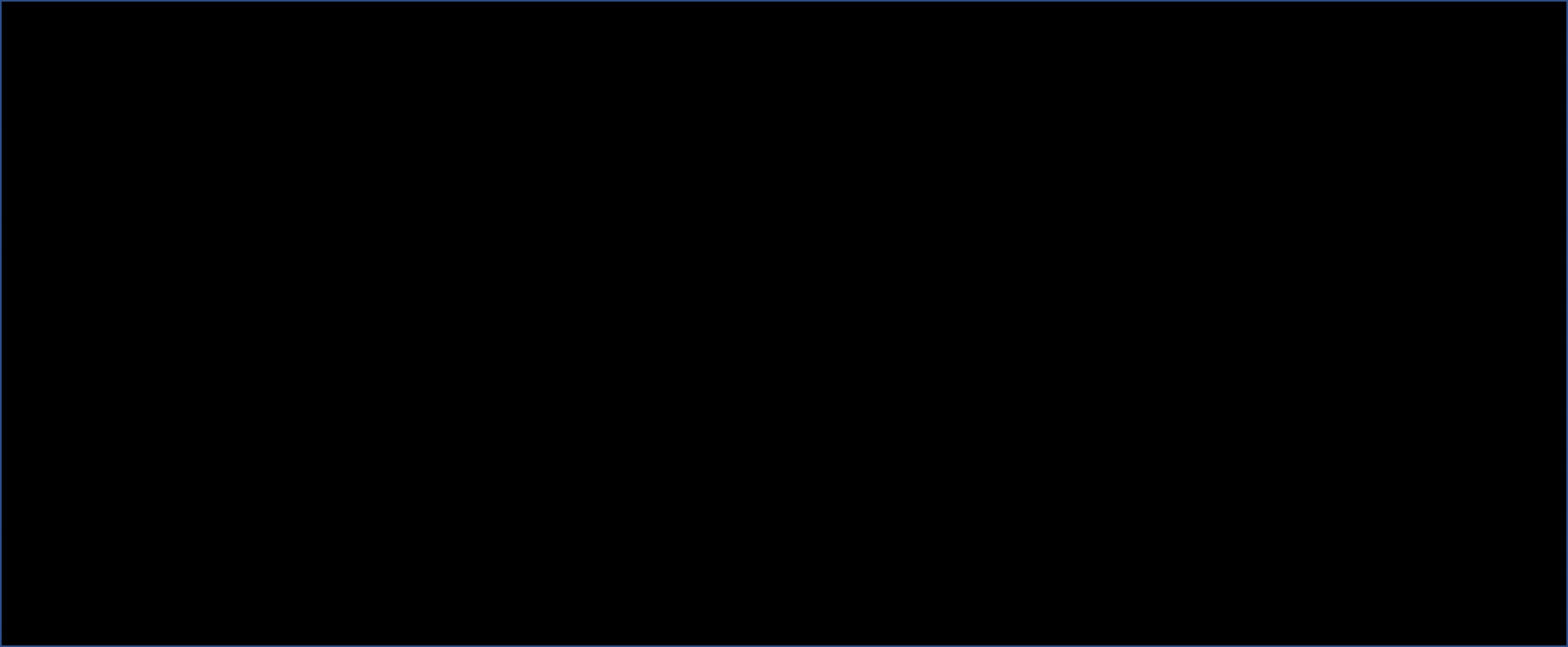 Scenario- trialed by
20 trainers
25 schools
103 teachers

Questionnaire
How was scenario used?
How was scenario experienced?
Which intentions for future use?
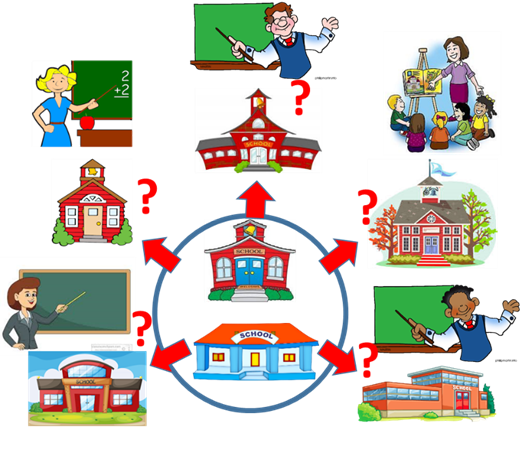 Study 4: results for other teachers
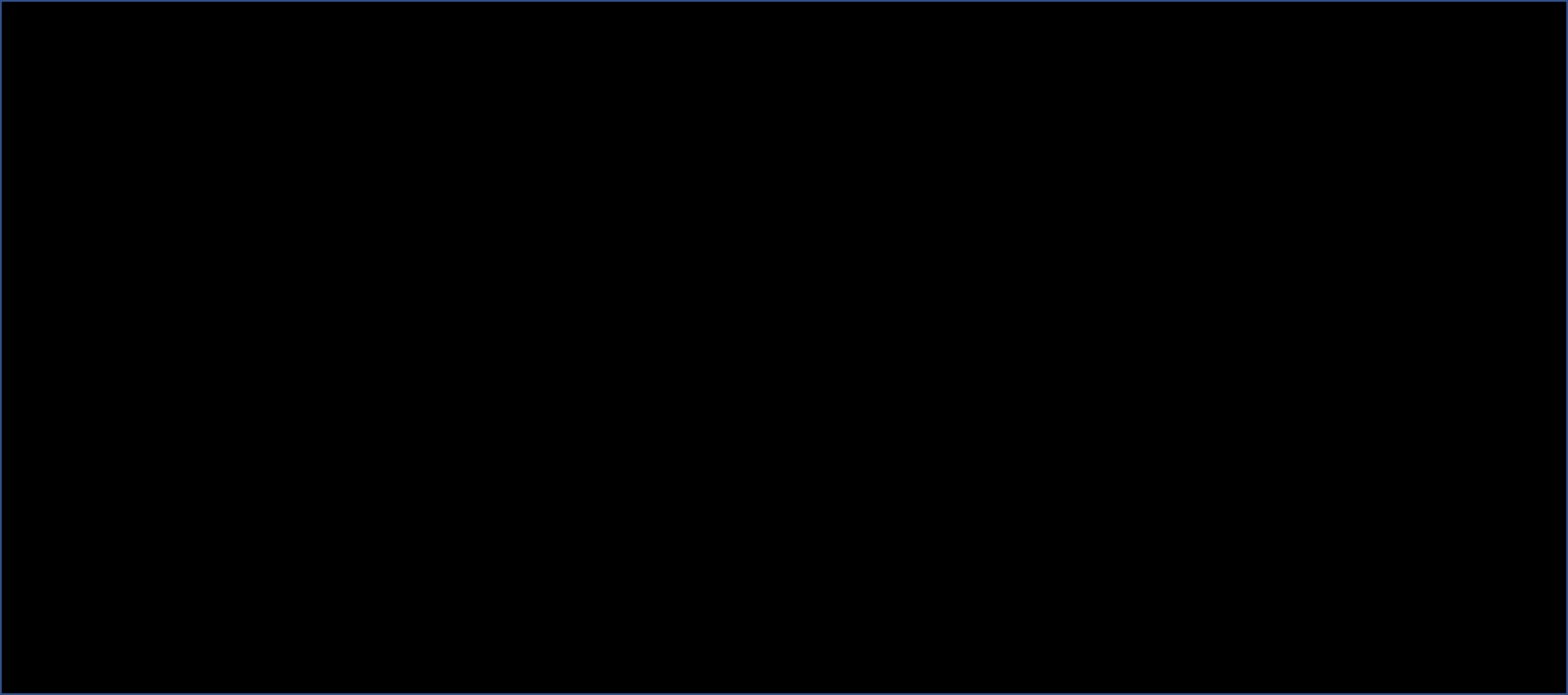 Scenario = robust in multiple contexts

80% van leraren
positive or very positive
want to continue use

Independent of
School characteristics
Teacher characteristics
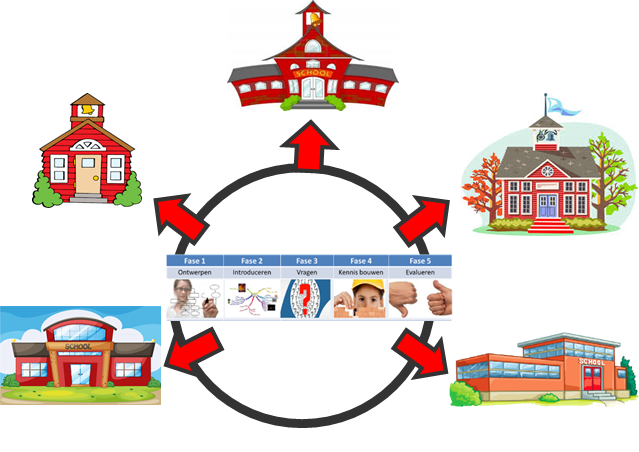 CONCLUSION
Scenario 
Supports teachers in guiding effective student questioning
Supports students in attaining curriculum goals and more..
Is relevant and effective in multiple educational contexts
Onderwerp via >Beeld >Koptekst en voettekst
Pagina 25
Discussion
Further development needed in scenario to optimize
support for progressive inquiry
support for answering questions
support for collaborative knowledge building
Onderwerp via >Beeld >Koptekst en voettekst
Pagina 26
Wanting to know more?
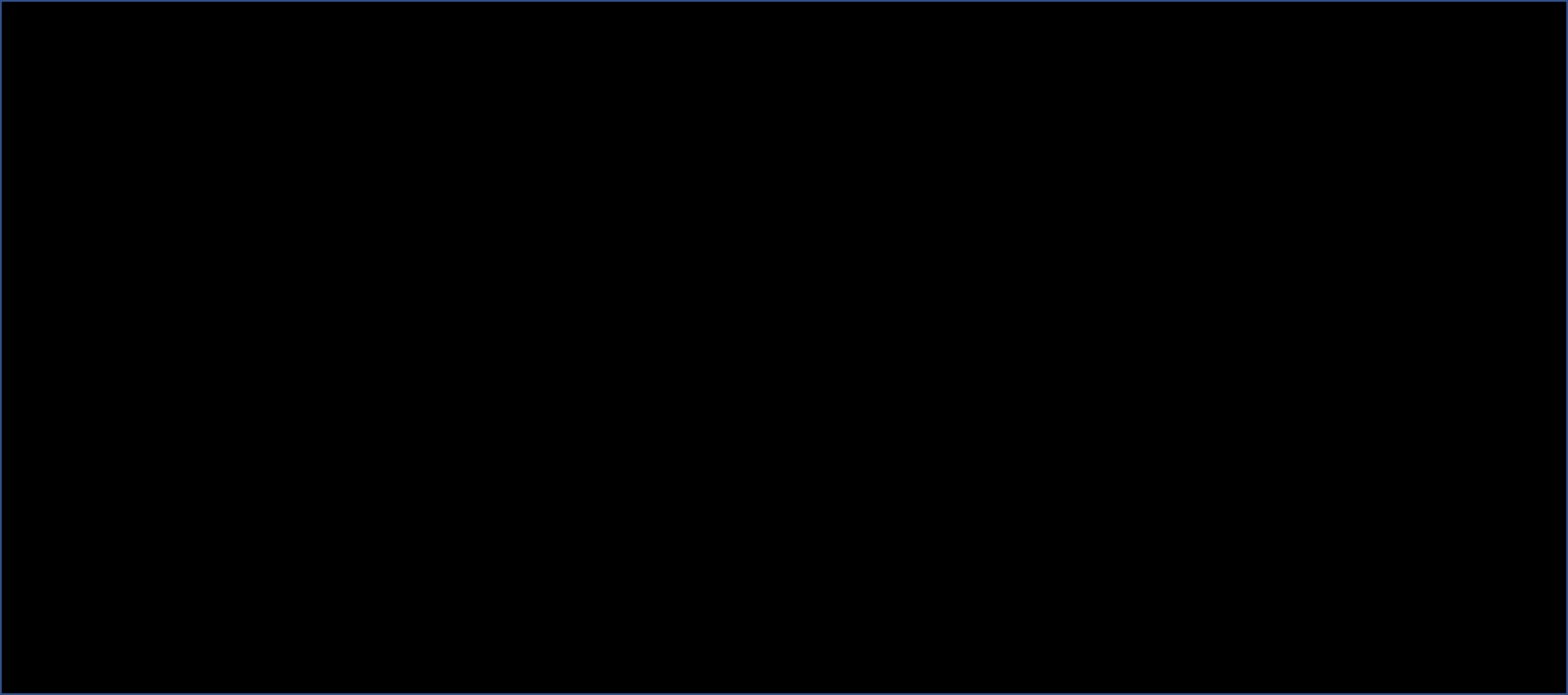 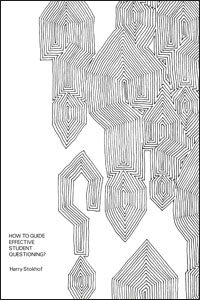 harry.stokhof@han.nl

www.researchgate.net

Linked-In: Harry Stokhof
Recommendations for teachers
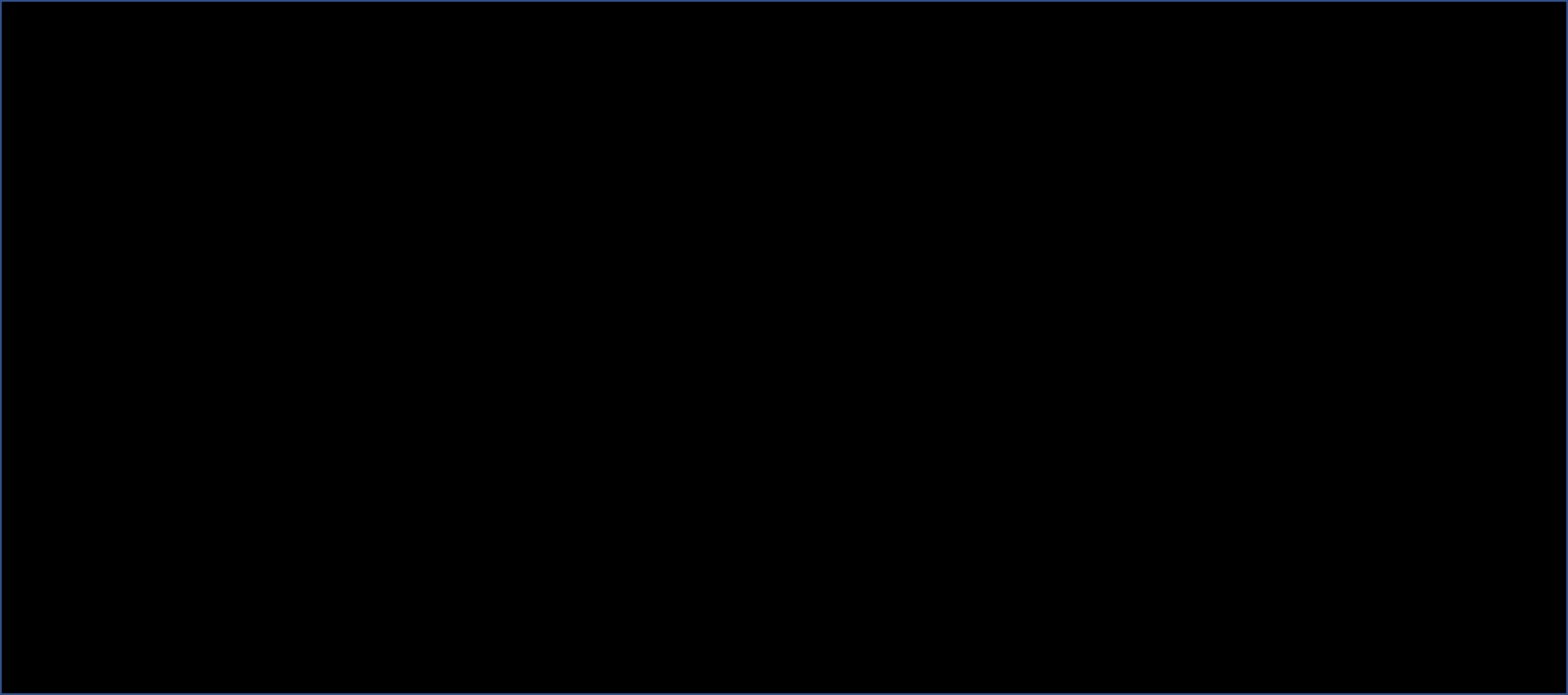 Develop a shared vision
Discuss: What should be the benefits of QDL for our students?
Discuss: What does QDL require from us as teachers?

Organize collective support
Prepare collectively
Evaluate collectively

Practice to become role model
Develop your own inquisitive stance
Explore the possibilities to use parts of scenario

See the scenario as modulair and flexible
The principes are guidelines: feel free to adapt scenario to local needs and concerns
Experiment with application of 4 principles
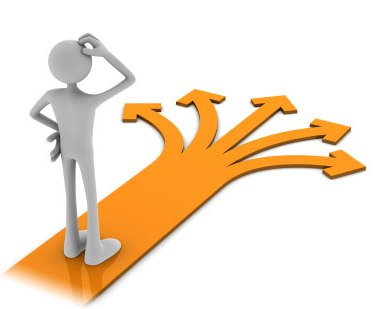 Transfer to other educational contexts
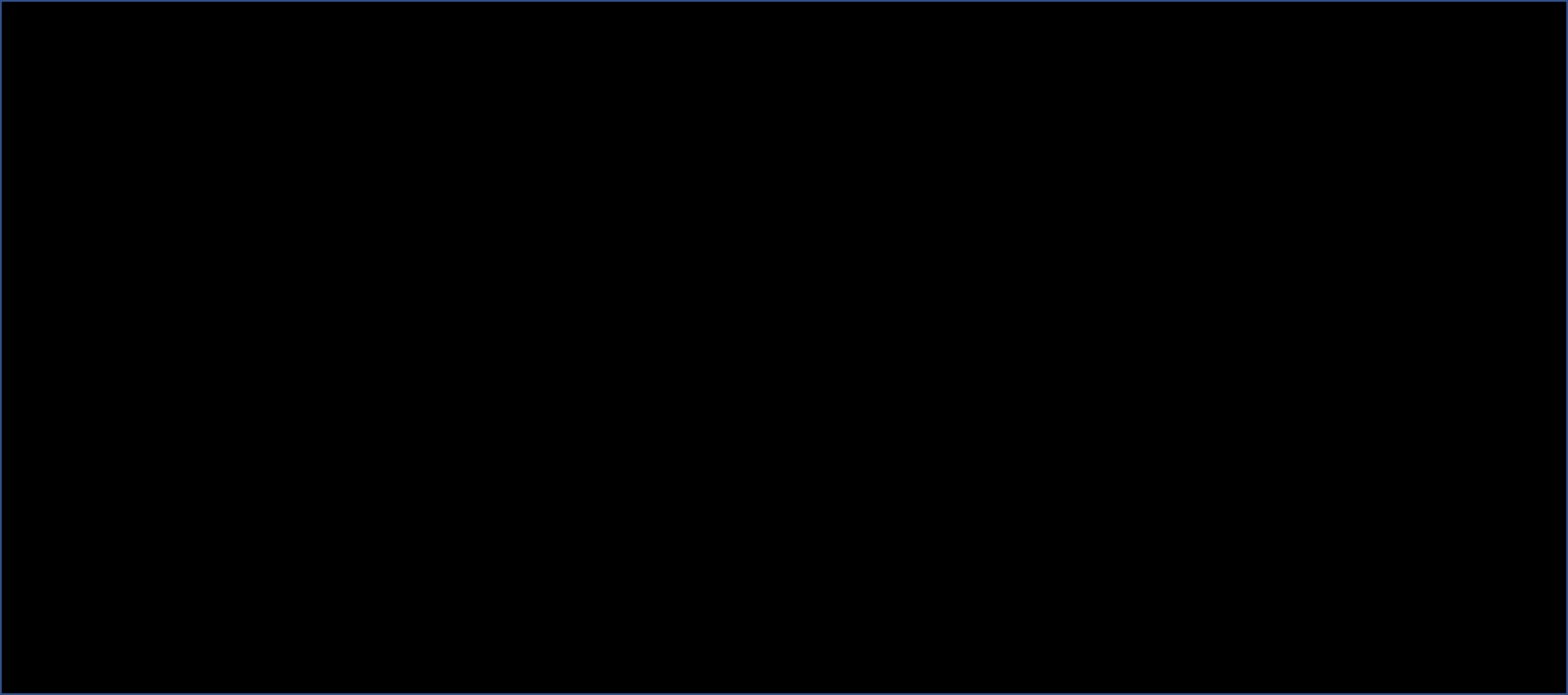 Teacher Education
As content
As teaching strategy for teacher educators

Higher and Vocational Training
To bridge gap between practice and theory

School teams
To support teacher participation in school development
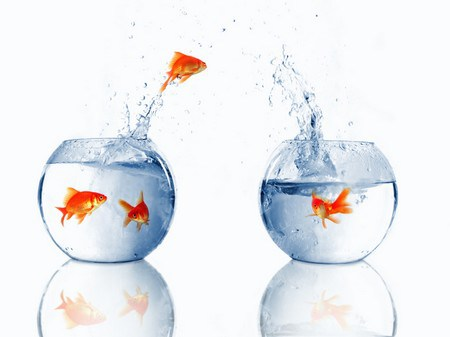